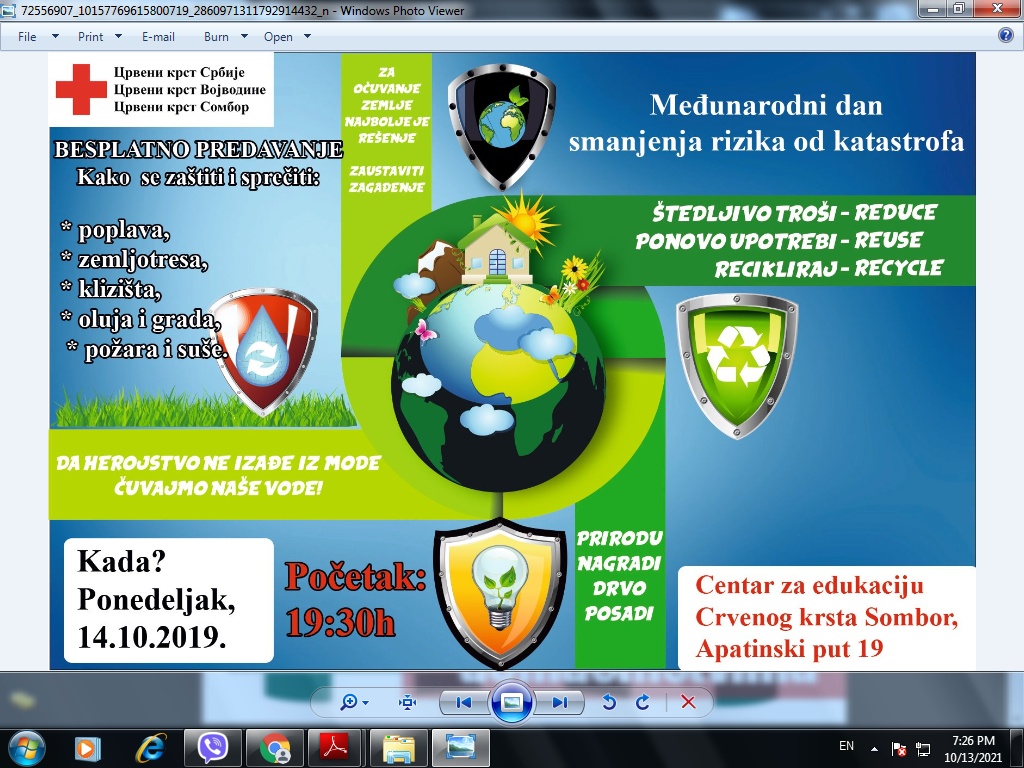 1
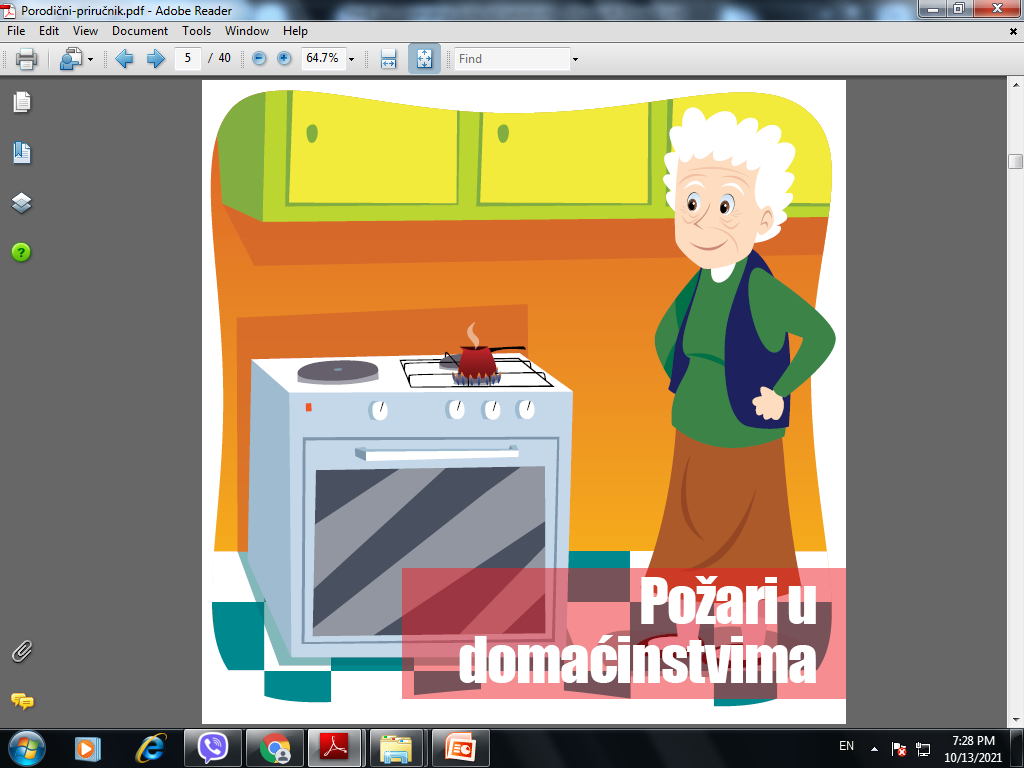 2
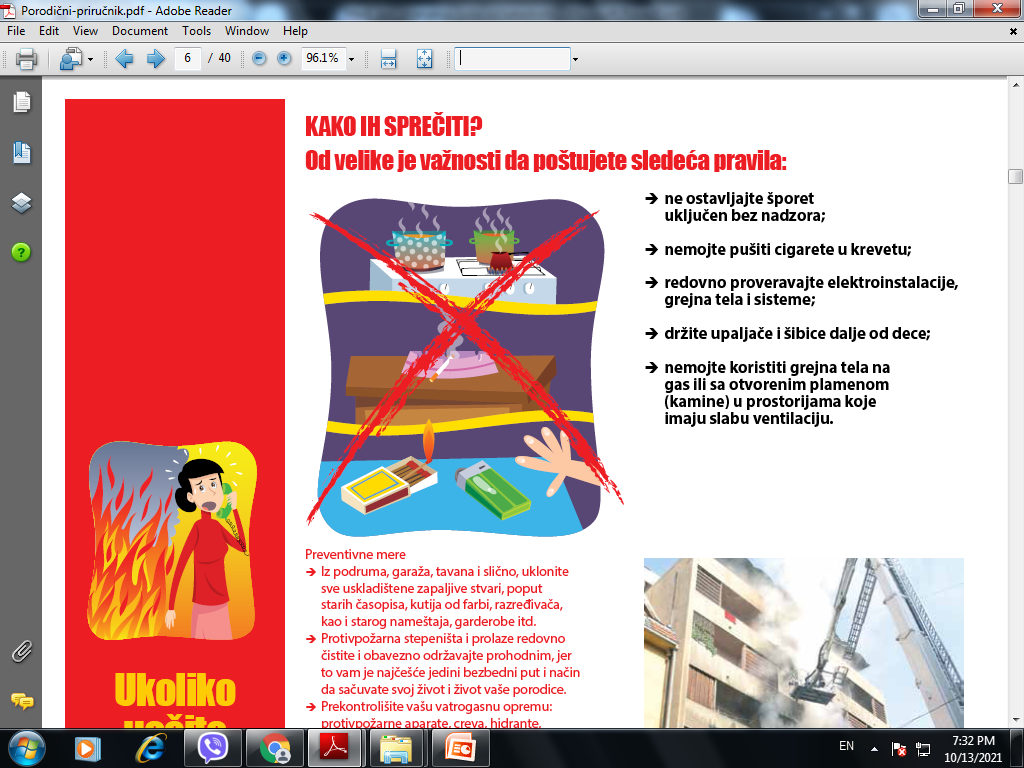 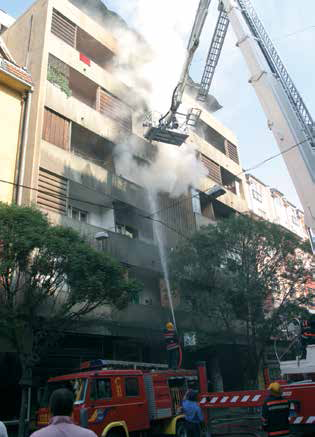 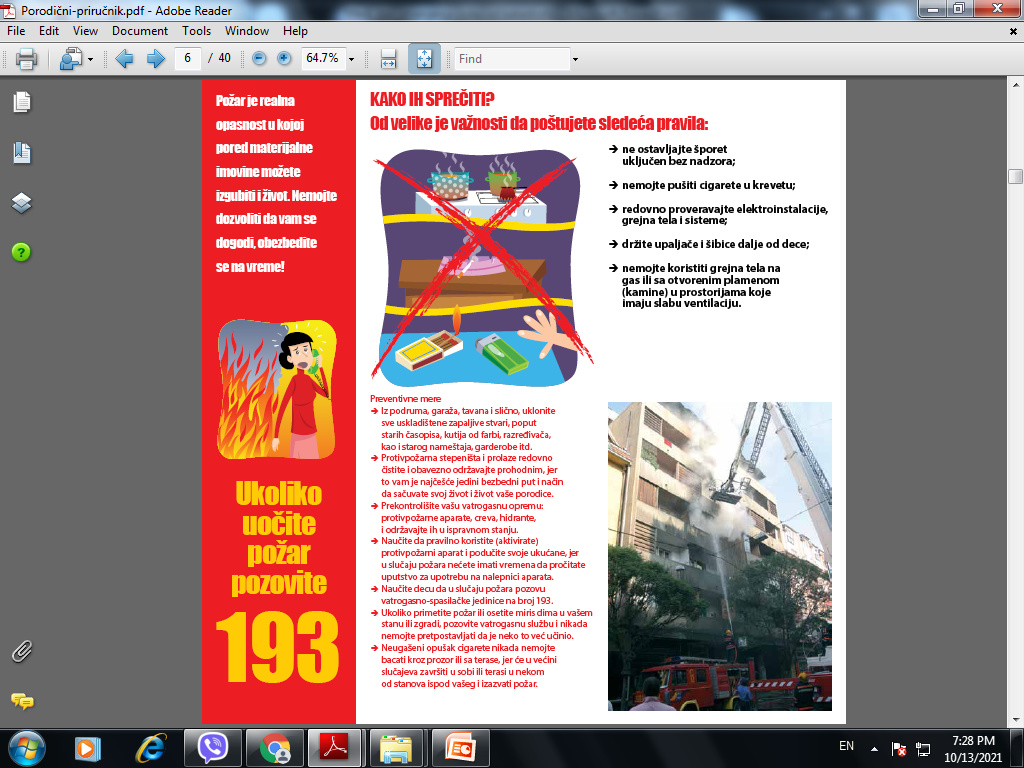 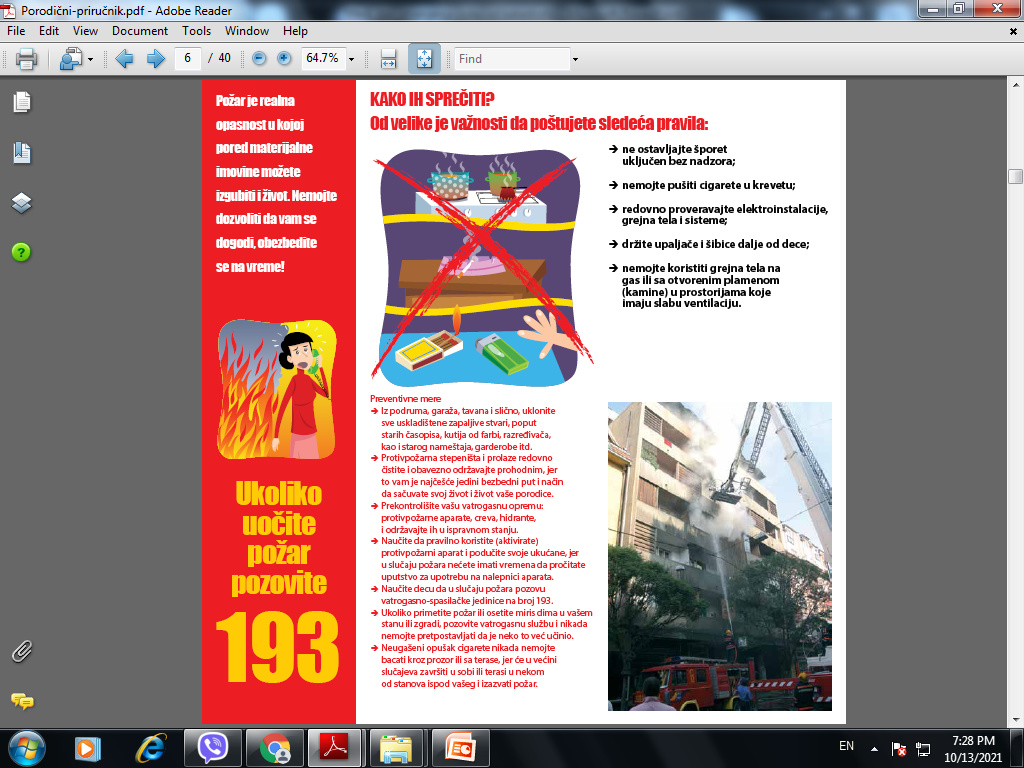 3
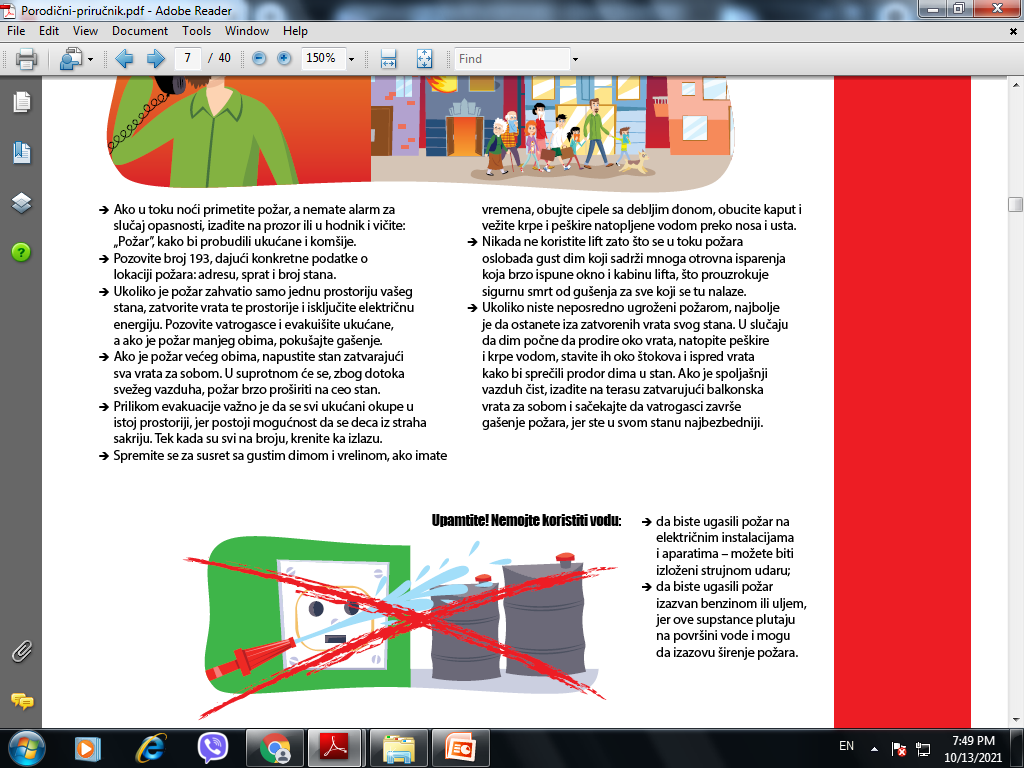 4
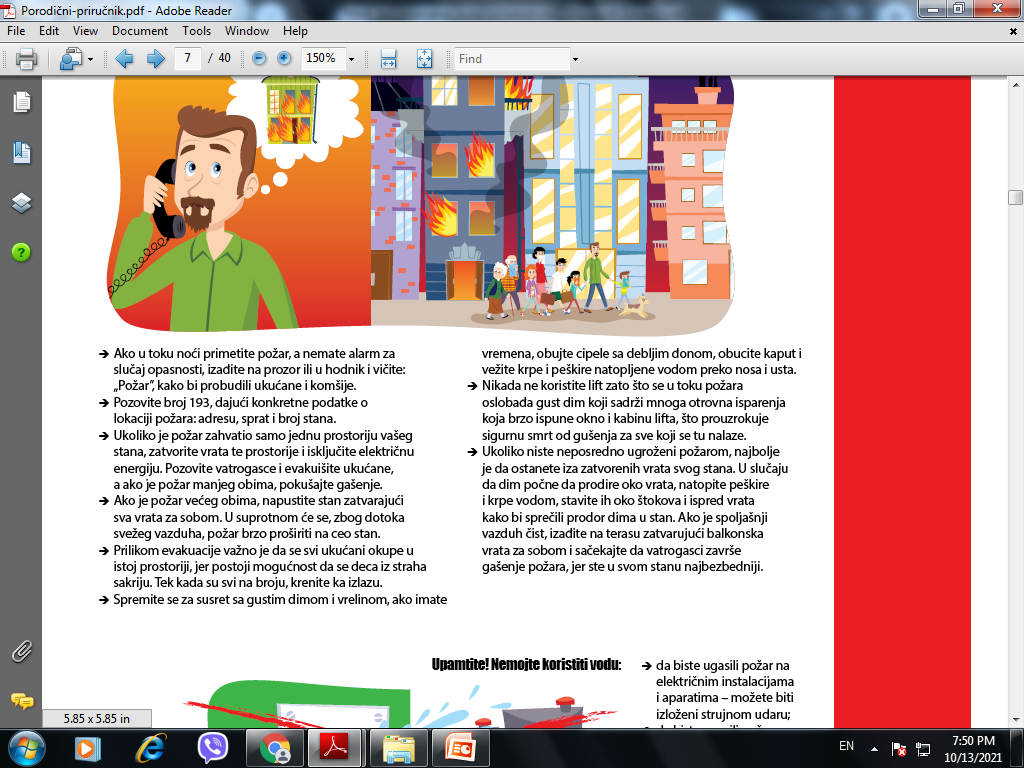 Vičite: „Požar”, kako bi probudili ukućane i komšije.
Pozovite broj 193, dajući podatke o lokaciji požara.
Ukoliko je požar zahvatio samo jednu prostoriju vašeg stana, zatvorite vrata te prostorije i isključite električnu energiju. 
Pozovite vatrogasce i evakuišite ukućane, a ako je požar manjeg obima, pokušajte gašenje.
Ako je požar većeg obima, napustite stan zatvarajući sva vrata za sobom. 
Prilikom evakuacije važno je da se svi ukućani okupe u istoj prostoriji.
Obucite kaput i vežite krpe i peškire natopljene vodom preko nosa i usta.
Nikada ne koristite lift.
5
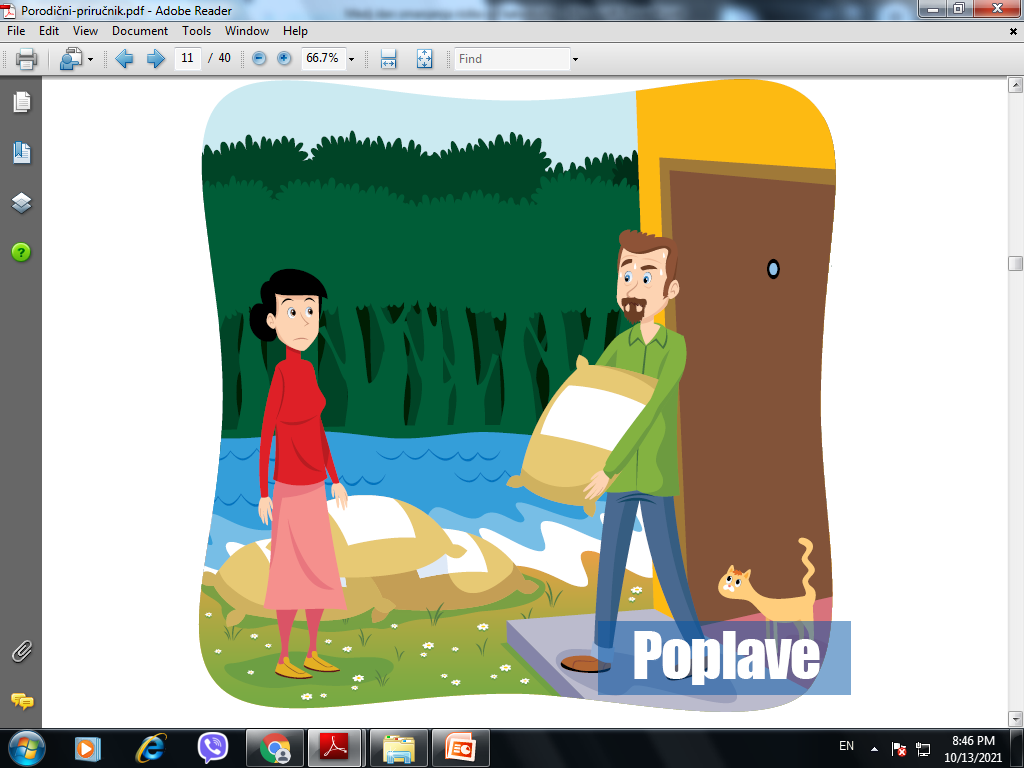 6
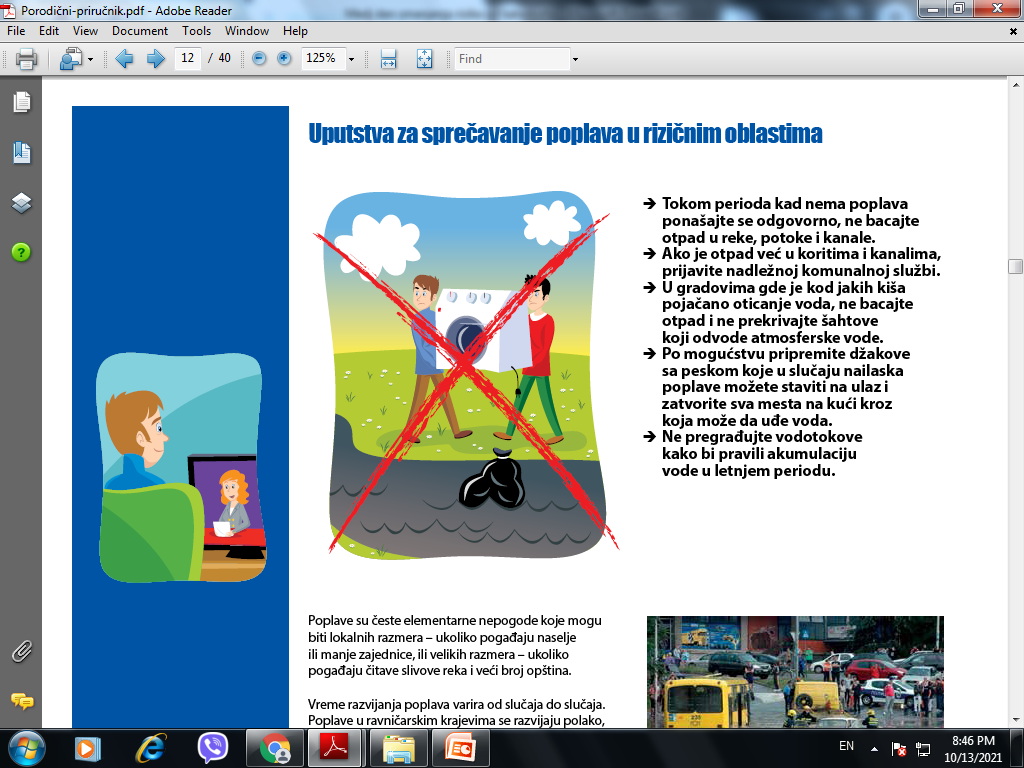 7
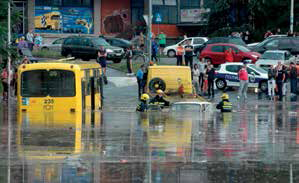 Poplave se mogu dogoditi svuda. Čak i vrlo mali potoci, rečice, kanali za odvod ili kišni kanali, koji deluju bezopasno, mogu izazvati poplave većih razmera.
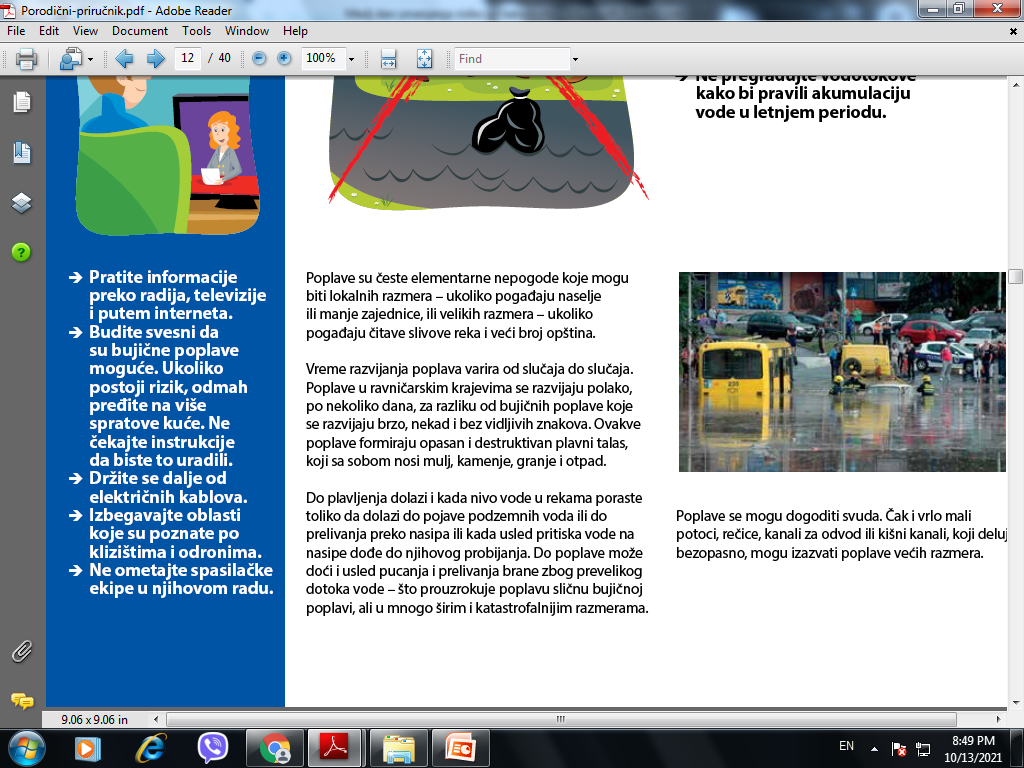 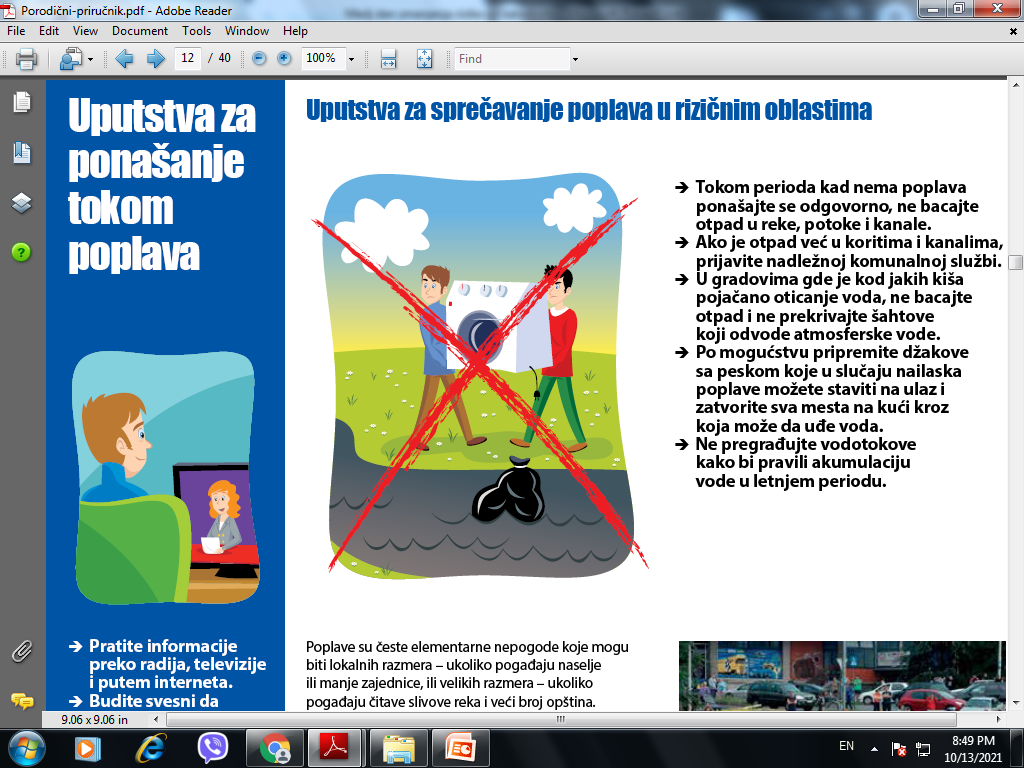 8
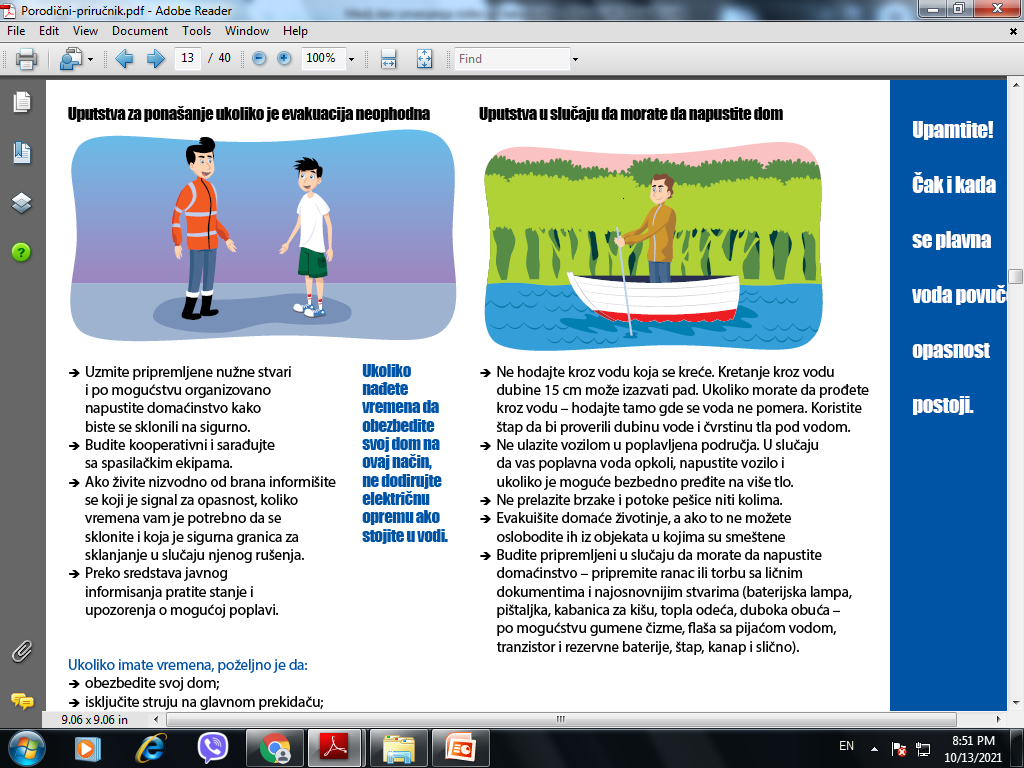 9
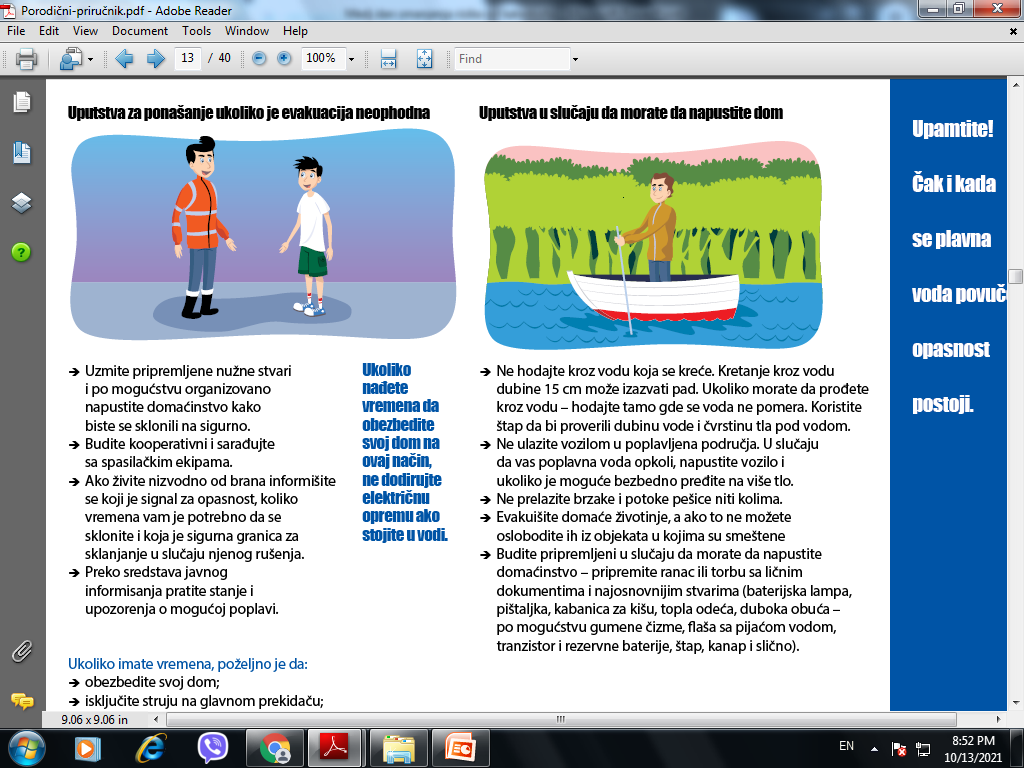 10
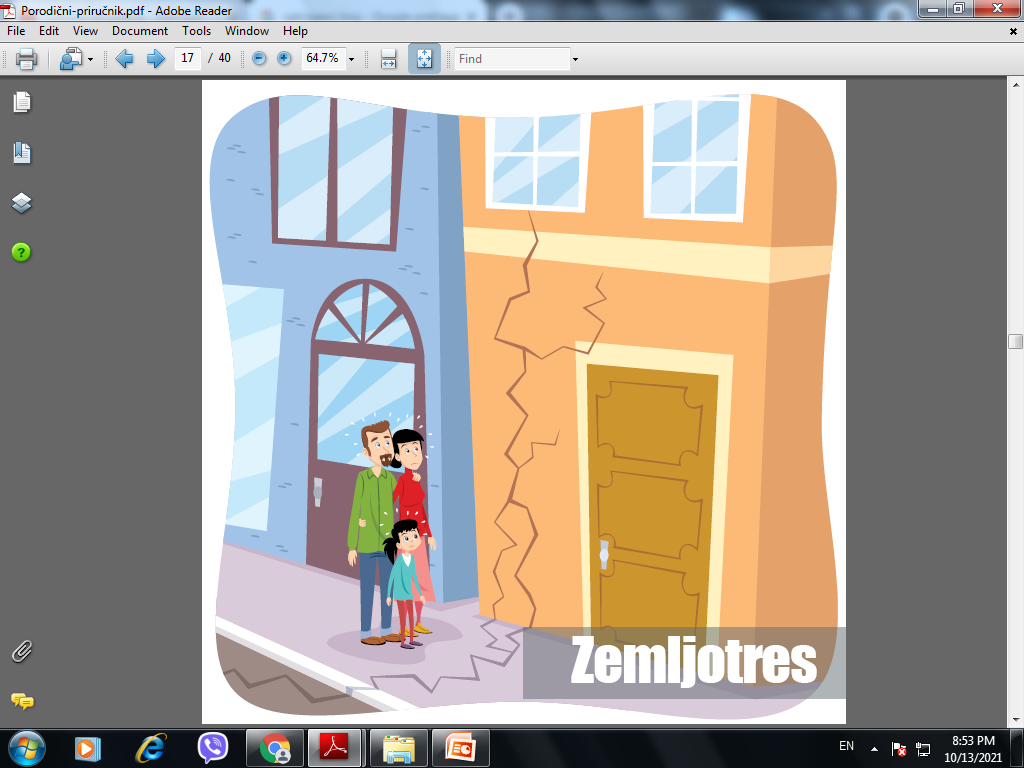 11
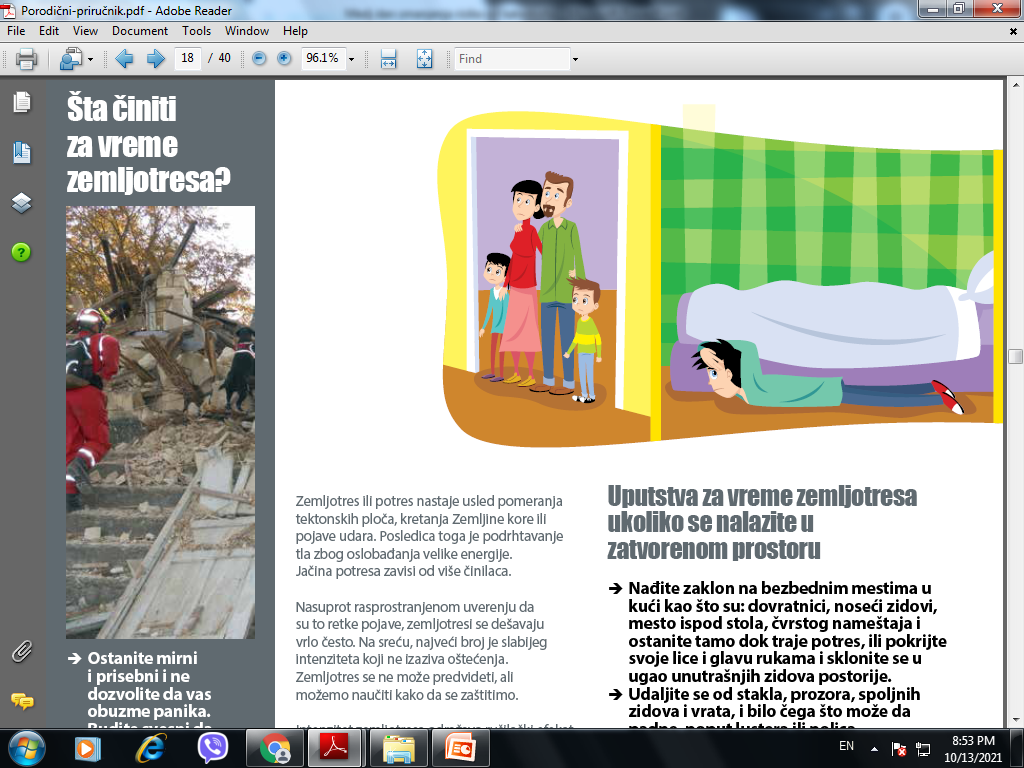 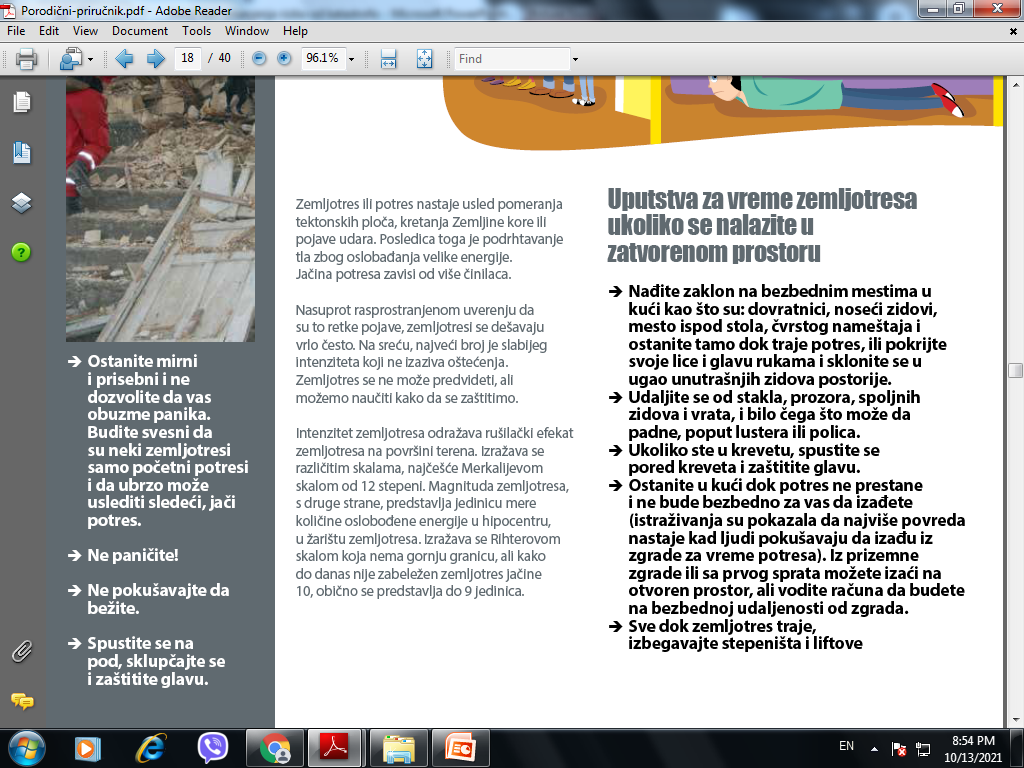 12
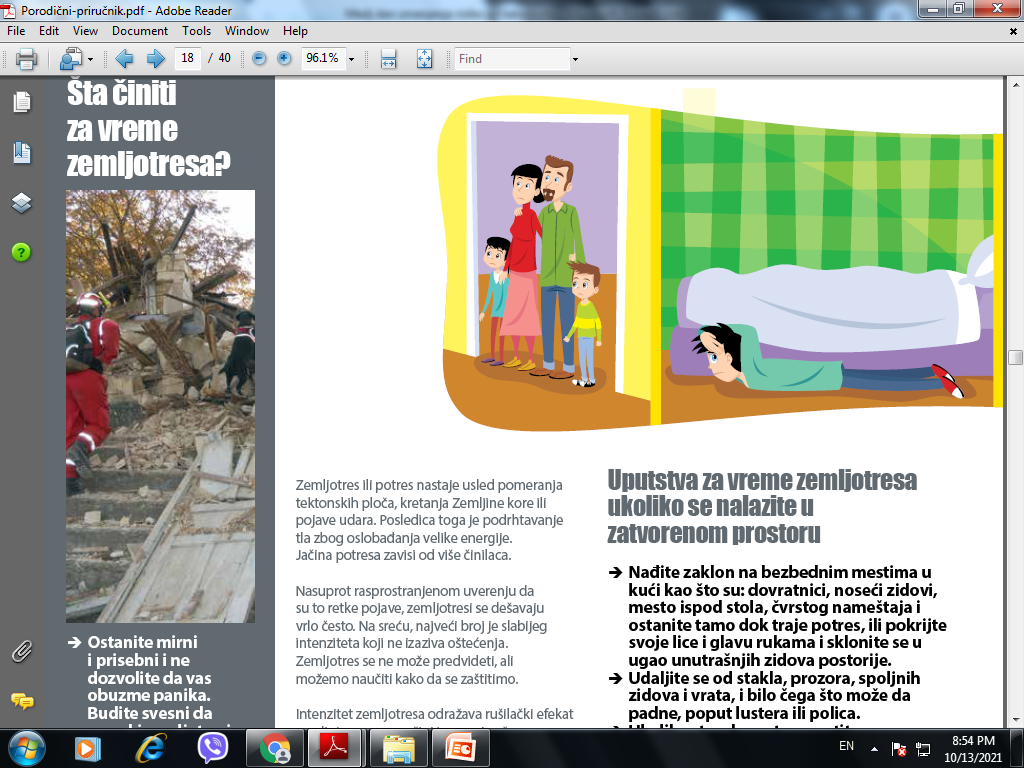 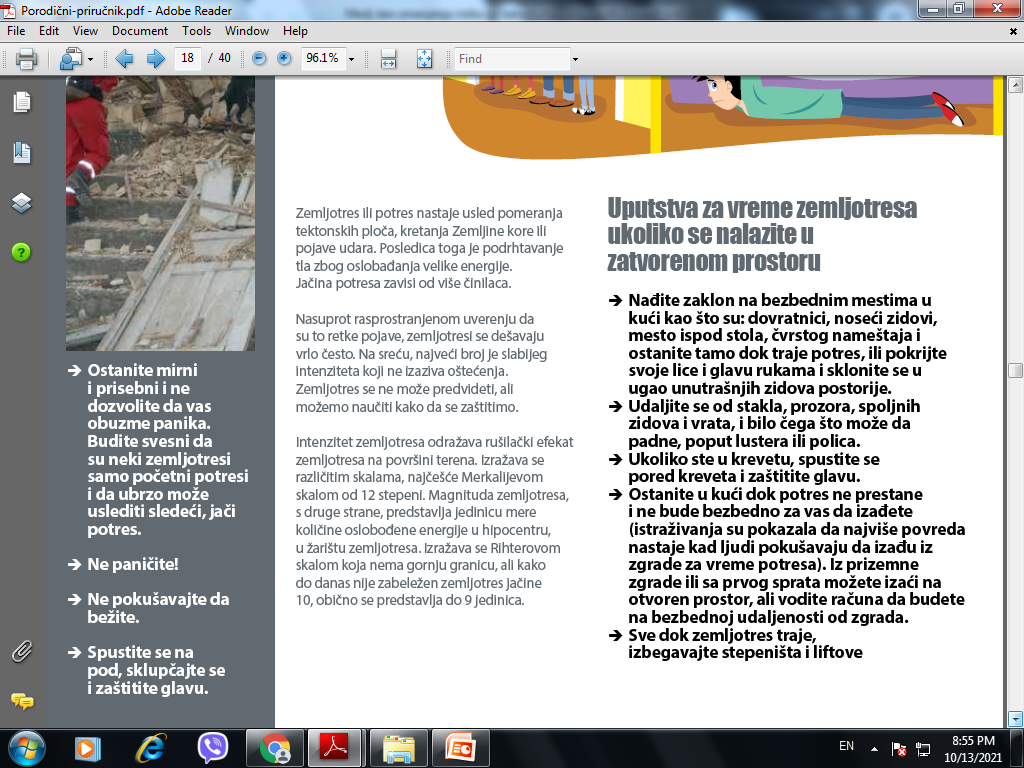 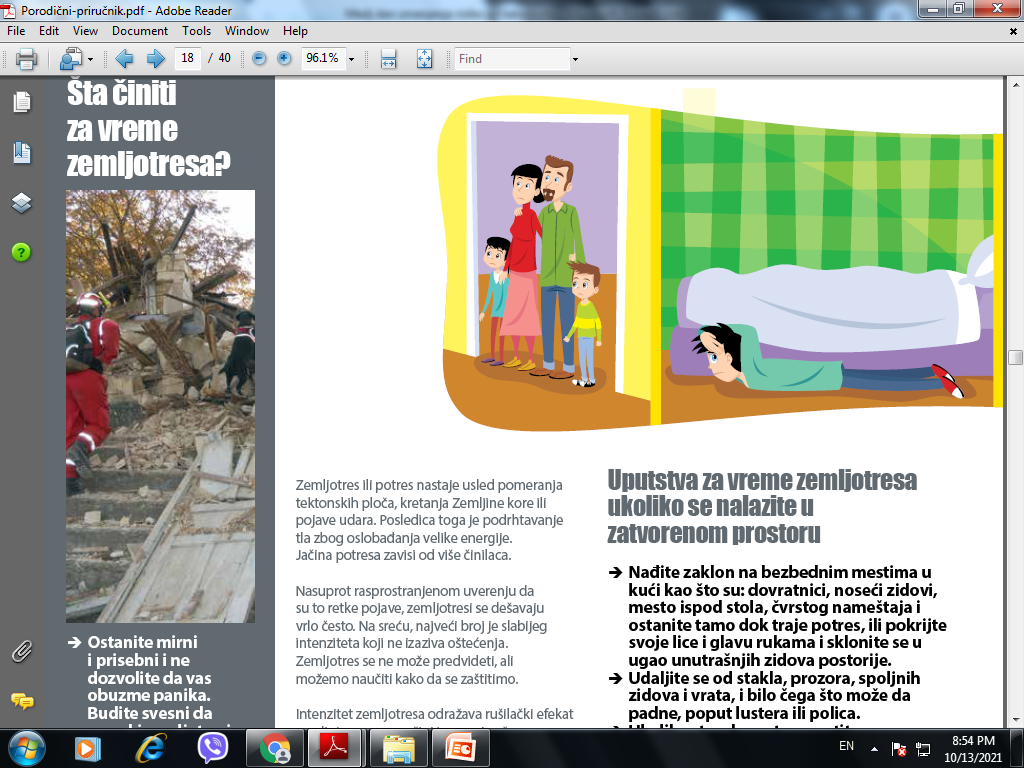 13
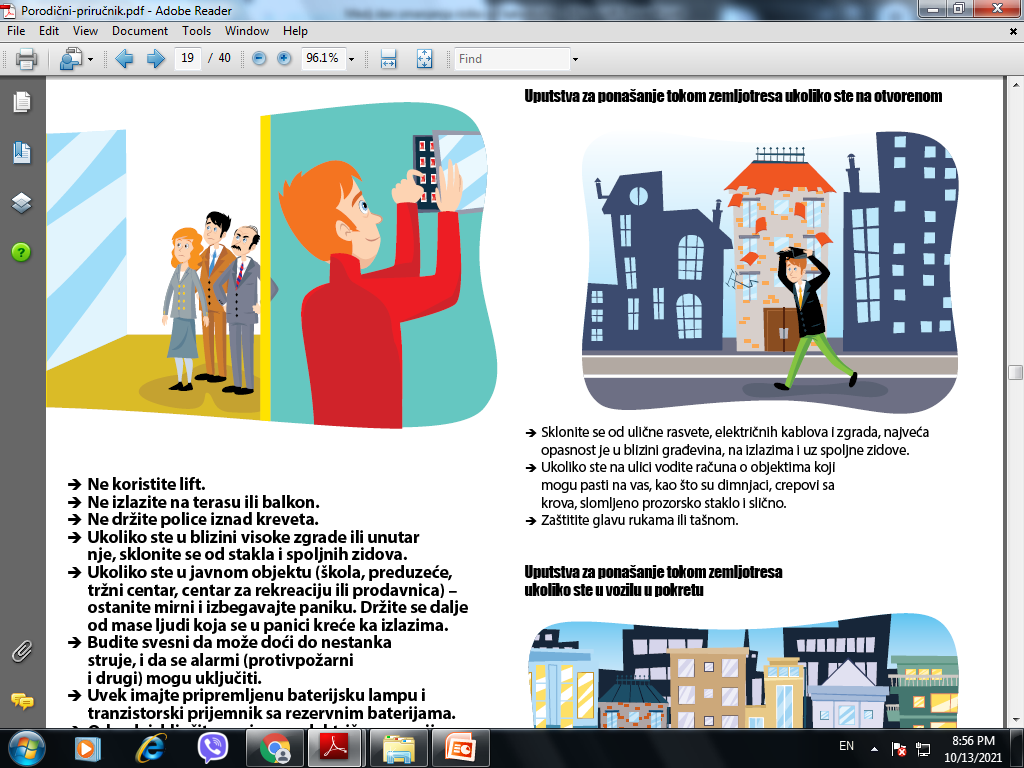 14
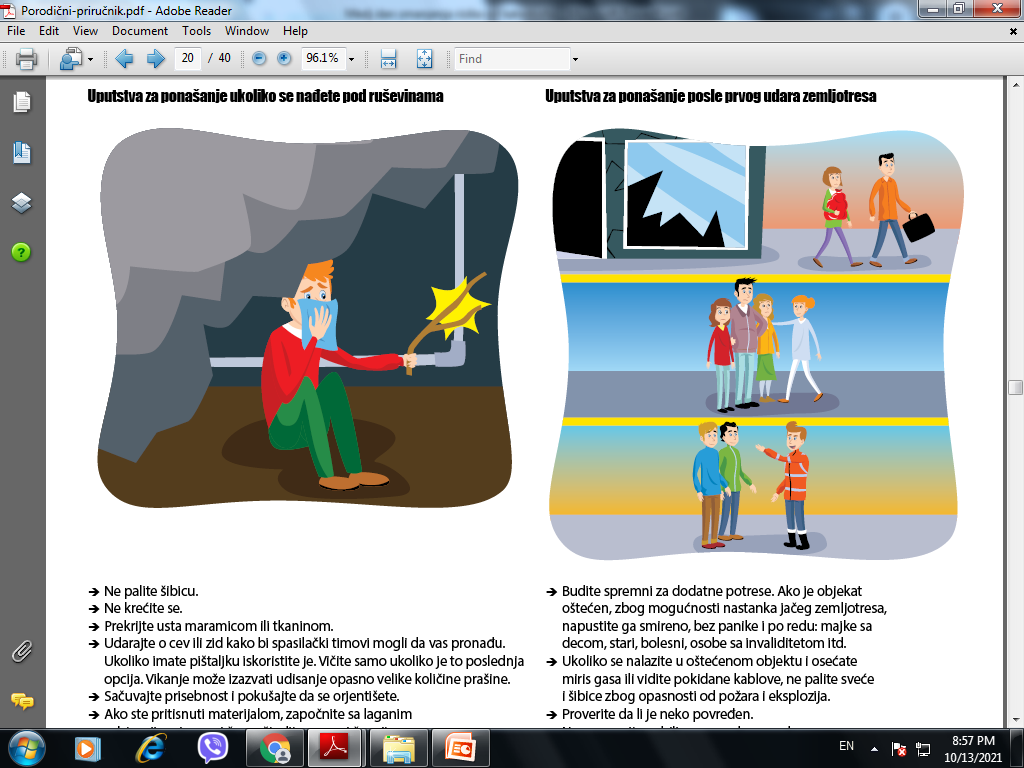 15
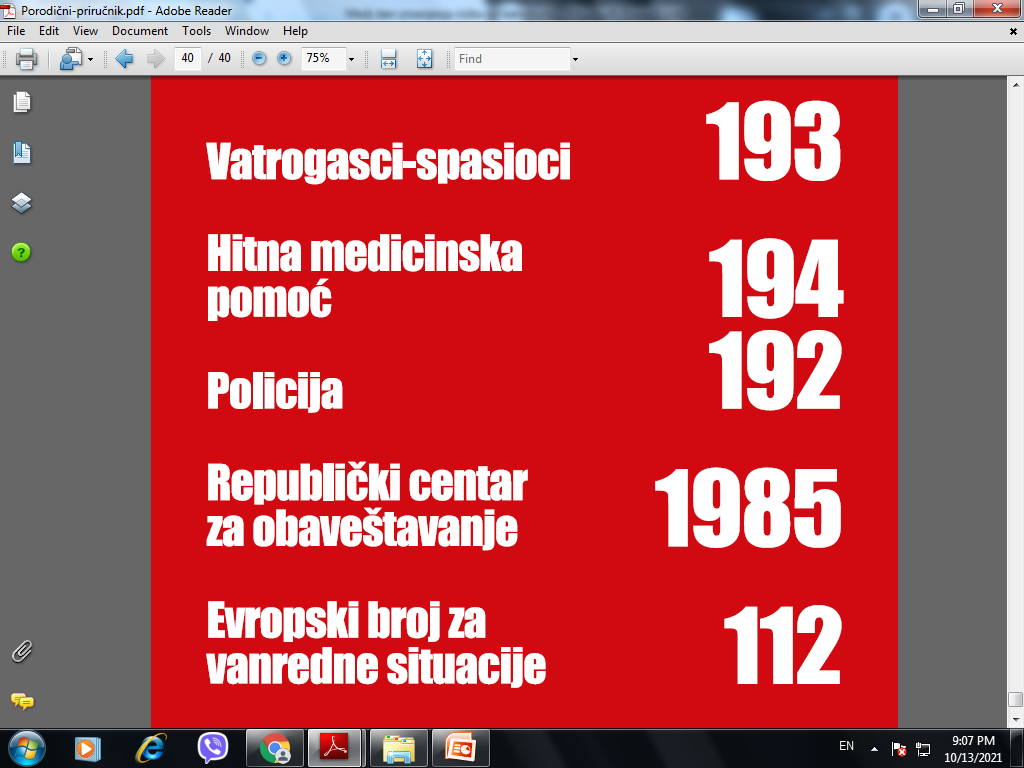 16